To Λεύκωμα της Ομάδας μας
Παρουσιάζω τον Εαυτό μου-
Γνωρίζω τους φίλους μου
[Speaker Notes: Replace these sample pictures with cute ones of your own. It’s easy to do: Select the sample picture and delete it. Now click the Insert Pictures icon inside the frame, and locate the picture you want display.]
Aγαπημένο παιχνίδι: Σπαθί
Αγαπημένο κουκλάκι: Μαϊμού
Αγαπημένο βιβλίο: To τυχερό καπέλο, Ο Αναστάσης  που περίμενε στη στάση
ΤΖΩΡΤΖΗΣ
[Speaker Notes: Replace these sample pictures with cute ones of your own. It’s easy to do: Select the sample picture and delete it. Now click the Insert Pictures icon inside the frame, and locate the picture you want display.]
Aγαπημένο παιχνίδι: Έλσα και Νοκ
Αγαπημένη κούκλα: Μια γοργόνα
Αγαπημένο βιβλίο: Ψυχρά και Ανάποδα Ι και ΙΙ
Αγαπημένο μέρος: Πάπιγκο
ΤΟΝΙΑ
[Speaker Notes: Replace these sample pictures with cute ones of your own. It’s easy to do: Select the sample picture and delete it. Now click the Insert Pictures icon inside the frame, and locate the picture you want display.]
ΆΓΓΕΛΟΣ
Αγαπημένο παιχνίδι: σπαθί που φωτίζεται και έχει φωνή
Αγαπημένα κουκλάκια: Spiderman και Minnions
Aγαπημένα βιβλία: Kidpedia, Πλανήτης Γη
[Speaker Notes: Replace these sample pictures with cute ones of your own. It’s easy to do: Select the sample picture and delete it. Now click the Insert Pictures icon inside the frame, and locate the picture you want display.]
Aγαπημένο παιχνίδι: Ελικόπτερο και Πυροσβεστική, Playmobil
Αγαπημένο βιβλίο: Ο Φεγγαροσκεπαστής, Ο Φυσητής των Ονείρων, Ντετεκτιβ Ανιές
ΒΑΣΙΛΗΣ
[Speaker Notes: Replace these sample pictures with cute ones of your own. It’s easy to do: Select the sample picture and delete it. Now click the Insert Pictures icon inside the frame, and locate the picture you want display.]
Aγαπημένο παιχνίδι: Blaze, ένα αυτοκινητάκι
Αγαπημένο κουκλάκι: Έλμερ
Αγαπημένο βιβλίο:Τιπ το ποντικάκι
ΑΧΙΛΛΕΑΣ
[Speaker Notes: Replace these sample pictures with cute ones of your own. It’s easy to do: Select the sample picture and delete it. Now click the Insert Pictures icon inside the frame, and locate the picture you want display.]
Aγαπημένο παιχνίδι: Σφεντόνα
Αγαπημένο κουκλάκι: Μια σαύρα
Αγαπημένο βιβλίο: Το γεύμα των λύκων
ΔΗΜΗΤΡΗΣ
[Speaker Notes: Replace these sample pictures with cute ones of your own. It’s easy to do: Select the sample picture and delete it. Now click the Insert Pictures icon inside the frame, and locate the picture you want display.]
Aγαπημένο παιχνίδι: uno, Πονηρή Αλέπου
Αγαπημένο κουκλάκι: Πολλά για να ξαπλώνω μαζί τους. Όπως αυτή η κουκουβάγια!
Αγαπημένο βιβλίο:Απέναντι
ΑΜΑΡΥΛΛΙΣ
[Speaker Notes: Replace these sample pictures with cute ones of your own. It’s easy to do: Select the sample picture and delete it. Now click the Insert Pictures icon inside the frame, and locate the picture you want display.]
Aγαπημένο παιχνίδι: Αριθμοί που μεταμορφώνονται σε διάφορα αντικείμενα
Αγαπημένο επιτραπέζιο:
Monopoly junior
Αγαπημένο βιβλίο: Οι Αριθμοί
AΡΗΣ
[Speaker Notes: Replace these sample pictures with cute ones of your own. It’s easy to do: Select the sample picture and delete it. Now click the Insert Pictures icon inside the frame, and locate the picture you want display.]
Aγαπημένο παιχνίδι: Έλσα
Αγαπημένο κουκλάκι:Πέπα
Αγαπημένο βιβλίο: Frozen – Ψυχρά και Ανάποδα
ΕΛΠΙΝΙΚΗ
[Speaker Notes: Replace these sample pictures with cute ones of your own. It’s easy to do: Select the sample picture and delete it. Now click the Insert Pictures icon inside the frame, and locate the picture you want display.]
Aγαπημένο παιχνίδι: Σίμερ και Σαιν πάνω σε ένα πλοιο
Αγαπημένο κουκλάκι:
Το κουκλάκι που της πήρε η Νονά της και κοιμάται με αυτό
Αγαπημένο βιβλίο: Η κυρία ατακτούλα
ΝΤΕΠΥ
[Speaker Notes: Replace these sample pictures with cute ones of your own. It’s easy to do: Select the sample picture and delete it. Now click the Insert Pictures icon inside the frame, and locate the picture you want display.]
Aγαπημένο παιχνίδι: Ηχείο –Ραδιοφωνο
Αγαπημένο κουκλάκι:
Ένα κουκλάκι που το λένε Ιοκάστη
Αγαπημένο βιβλίο: Πινόκιο
ΓΙΩΡΓΗΣ
[Speaker Notes: Replace these sample pictures with cute ones of your own. It’s easy to do: Select the sample picture and delete it. Now click the Insert Pictures icon inside the frame, and locate the picture you want display.]
Aγαπημένο παιχνίδι: Κούκλες
 Αγαπημένο κουκλάκι: Πόνυ
Αγαπημένο βιβλίο: Άριελ και το αγαπημένο μωρό
ΣΤΕΦΑΝΙΑ
[Speaker Notes: Replace these sample pictures with cute ones of your own. It’s easy to do: Select the sample picture and delete it. Now click the Insert Pictures icon inside the frame, and locate the picture you want display.]
Aγαπημένο παιχνίδι: Κούκλα από το Frozen 2
Αγαπημένο κουκλάκι: ένα μικρό κουκλάκι που το ονόμασα Νούσι
Αγαπημένο βιβλίο: 5 ιστορίες Frozen
ΕΥΗ
[Speaker Notes: Replace these sample pictures with cute ones of your own. It’s easy to do: Select the sample picture and delete it. Now click the Insert Pictures icon inside the frame, and locate the picture you want display.]
Aγαπημένο παιχνίδι: Φιδάκι και Γκρινιάρης
Αγαπημένο κουκλάκι: Μίκυ
Αγαπημένο βιβλίο: Οι Θεοί του Ολύμπου
ΑΝΤΩΝΗΣ
[Speaker Notes: Replace these sample pictures with cute ones of your own. It’s easy to do: Select the sample picture and delete it. Now click the Insert Pictures icon inside the frame, and locate the picture you want display.]
Aγαπημένο παιχνίδι: Αγαπημένο κουκλάκι:
Αγαπημένο βιβλίο:
ΔΗΜΗΤΡΗΣ.Μ
[Speaker Notes: Replace these sample pictures with cute ones of your own. It’s easy to do: Select the sample picture and delete it. Now click the Insert Pictures icon inside the frame, and locate the picture you want display.]
Aγαπημένο παιχνίδι: Αγαπημένο κουκλάκι:
Αγαπημένο βιβλίο:
ΕΒΕΛΙΝΑ
[Speaker Notes: Replace these sample pictures with cute ones of your own. It’s easy to do: Select the sample picture and delete it. Now click the Insert Pictures icon inside the frame, and locate the picture you want display.]
Aγαπημένο παιχνίδι: Αγαπημένο κουκλάκι:
Αγαπημένο βιβλίο:
ΕΛΕΝΗ
[Speaker Notes: Replace these sample pictures with cute ones of your own. It’s easy to do: Select the sample picture and delete it. Now click the Insert Pictures icon inside the frame, and locate the picture you want display.]
Εδώ θα γράψουμε  μερικά από τα όμορφα λόγια που ακούστηκαν στη Λουλουδοπαρέα μας!!
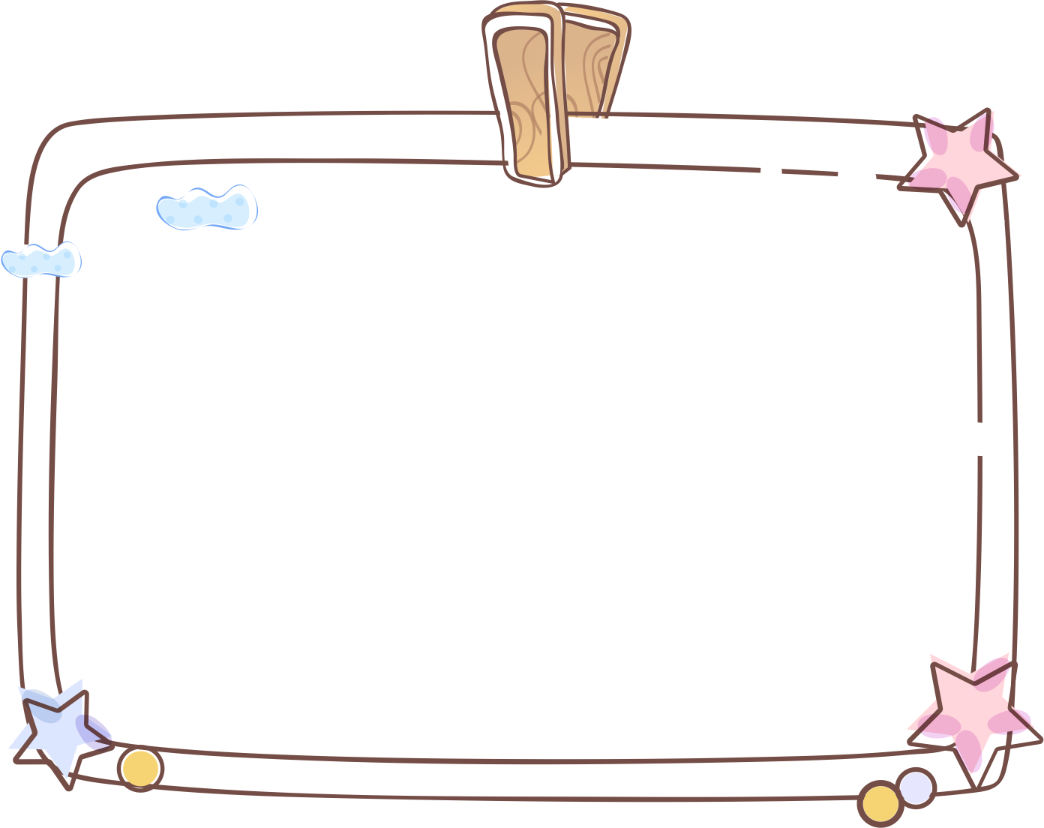 “Είσαι πολύ όμορφος/η”                                        “Θέλω να είμαστε φίλοι”
“Είσαι γλυκούλα/ης”                                                “Παίζεις ωραία στα παιχνίδια”
“Έχεις καλή καρδιά – Είσαι καλόκαρδη-ος”     “Είσαι λίγο ζαβοβλιάρης αλλά σ’ “Είσαι αγαπησιάρα”                                                   αγαπώ”
“Είσαι καλή φίλη/ος”                                                 “Θέλω να παίζουμε μαζί”
“Είσαι πολύ καλός/η”                                                 “Όταν είμαι μαζί σου νιώθω ωραία”
“Σ’ αγαπώ”                                                                     “Μιλάς και συμπεριφέρεσαι 
“Είσαι χαριτωμένη/ος”                                                  όμορφα”
“Μου αρέσει όταν παίζουμε μαζί!”                         “Είσαι καλωσυνάτος/η”
“Δίνεις αγάπη στους άλλους”                                   “Είσαι η καλύτερη μου φίλη”
“Σε όποια ομάδα μπεις δίνεις τη φιλία σου”        “Στα πάντα είσαι καλή”
“Είσαι όμορφη σαν λουλούδι”                                 “Είσαι πολύ προσεκτική/ος”
Εδώ λέω τη γνώμη μου
Τώρα που θυμήθηκες τις Παρουσιάσεις μας και όλα όσα κάναμε στο σχολείο μέχρι τώρα για να γνωριστούμε καλύτερα και να γίνουμε μια ομάδα,  απάντησέ μου σε παρακαλώ στις ερωτήσεις που θα βρείς εδώ
https://docs.google.com/forms/d/e/1FAIpQLScRYTxt-EHtr4FBUwfnk_kXHfAp08bvtg9A6Z2h-LEE-DKl4w/viewform
(παρακαλώ να κάνετε αντιγραφή/επικόλληση της παραπάνω διεύθυνσης, ώστε να σας ανοίξει το ζητούμενο αρχείο )
Σε ευχαριστώ πολύ για τη βοήθειά σου και πιστεύω ότι θα συνεχίσουμε να κάνουμε πράγματα σαν ομάδα ακόμη και τώρα που μένουμε στο σπίτι!